Υπολογιστική Γεωμετρία
Τομές (Τμημάτων και Περιοχών)
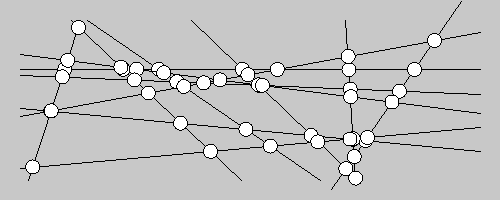 Υπέρθεση Χαρτών
Σε ένα γεωγραφικό σύστημα πληροφορίας (GIS) τα δεδομένα αποθηκεύονται σε διαφορετικά στρώματα. 

Ένα στρώμα είναι ένας θεματικός χάρτης, δηλαδή περιέχει πληροφορία συγκεκριμένου τύπου, π.χ. δρόμοι, πόλεις, δάση, ποτάμια κοκ.
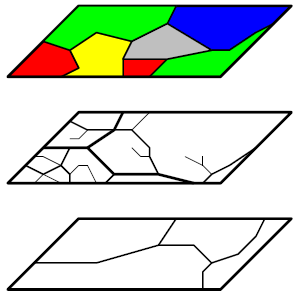 Υπέρθεση Χαρτών
Η υπέρθεση χαρτών είναι ο συνδυασμός δύο ή περισσοτέρων στρωμάτων. Μπορούμε να απαντήσουμε ερωτήσεις όπως:

Ποιο είναι το συνολικό μήκος δρόμων εντός του δάσους;
Ποια είναι η καλλιεργήσιμη έκταση σε απόσταση 1 χλμ. από ένα ποτάμι;
Πόσες πόλεις είναι σε απόσταση 10 χλμ. από λίμνες;
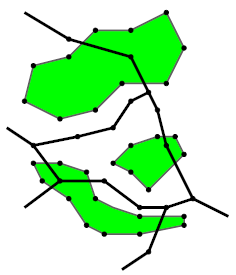 Υπέρθεση Χαρτών
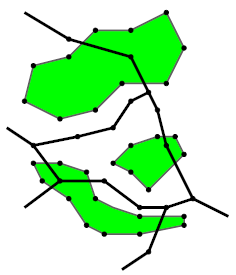 Για να λύσουμε το πρόβλημα της υπέρθεσης χαρτών θα χρειαστούμε τουλάχιστον να είμαστε σε θέση να υπολογίζουμε σημεία τομής από δύο σύνολα από ευθύγραμμα τμήματα (ή από σύνορα μεταξύ περιοχών)
Εφαρμογές
Γραφικά: Απόκρυψη γραμμών/επιφανειών
 GIS
 Χαρτογραφία 
 VLSI τοποθέτηση κυκλωμάτων 
 κοκ.
Αναφορές:
 [CLRS] κεφάλαιο 33
 [M. de Berg et al] κεφάλαιο 2
 [Preparata-Shamos’85] κεφάλαιο 7
 [O’Rourke’98] κεφάλαιο 7
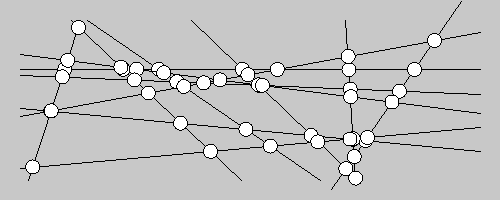 Τομή Ευθυγράμμων Τμημάτων
Πότε Τέμνονται Δύο Ευθύγραμμα Τμήματα;
(x  ,  y  )
4      4
(x  , y )
2     2
M
(x  , y  )
3     3
L
(x  , y )
1     1
Μία μέθοδος:  λύση για σημείο τομής μεταξύ των ευθειών που περιέχουν  τα τμήματα και έλεγχος αν αυτό το σημείο ανήκει και στα δύο τμήματα.
Στην πράξη, συχνά δύο τμήματα δεν τέμνονται.
Στάδιο 1:  απορρίπτουμε αν τα περικλείοντα κουτιά δεν τέμνονται
Το L δεξιά/αριστερά του M; Το L πάνω/κάτω του M;
Περικλείοντα κουτιά
Περίπτωση 1: τα κουτιά δεν τέμνονται και άρα ούτε τα τμήματα.
Περικλείοντα Κουτιά
Περίπτωση 2: Τα κουτιά τέμνονται. Τα τμήματα μπορεί να τέμνονται αλλά μπορεί και όχι. Θα πρέπει να γίνει έλεγχος στο στάδιο 2.
How is Orientation useful here?Two segments (p1,q1) and (p2,q2) intersect if and only if one of the following two conditions is verified
1. General Case:– (p1, q1, p2) and (p1, q1, q2) have different orientations and– (p2, q2, p1) and (p2, q2, q1) have different orientations.

Examples:
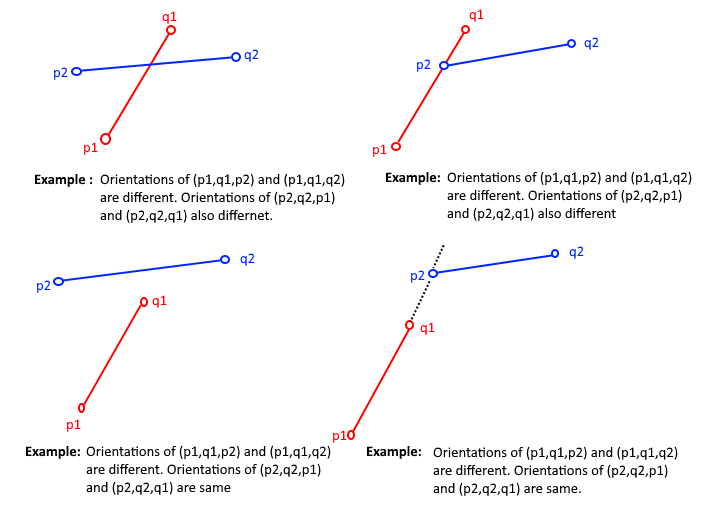 2. Special Case – (p1, q1, p2), (p1, q1, q2), (p2, q2, p1), and (p2, q2, q1) are all collinear and– the x-projections of (p1, q1) and (p2, q2) intersect– the y-projections of (p1, q1) and (p2, q2) intersect
Examples:
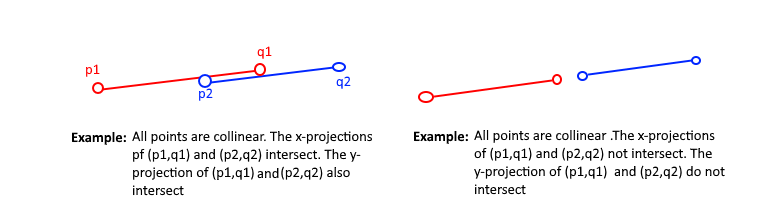 // A C++ program to check if two given line segments intersect
#include <iostream>
using namespace std;
struct Point
{
    int x;
    int y;
};
// Given three colinear points p, q, r, the function checks if point q lies on line segment 'pr‘//
bool onSegment(Point p, Point q, Point r)
{
    if (q.x <= max(p.x, r.x) && q.x >= min(p.x, r.x) &&
        q.y <= max(p.y, r.y) && q.y >= min(p.y, r.y))
       return true;
 
    return false;
}
 
// To find orientation of ordered triplet (p, q, r).
// The function returns following values
// 0 --> p, q and r are colinear
// 1 --> Clockwise
// 2 --> Counterclockwise

int orientation(Point p, Point q, Point r)
{
    // See https://www.geeksforgeeks.org/orientation-3-ordered-points/
    // for details of below formula.

    int val = (q.y - p.y) * (r.x - q.x) -
              (q.x - p.x) * (r.y - q.y);
 
    if (val == 0) return 0;  // colinear
 
    return (val > 0)? 1: 2; // clock or counterclock wise
}
// The main function that returns true if line segment 'p1q1‘ and 'p2q2' intersect.

bool doIntersect(Point p1, Point q1, Point p2, Point q2)
{
    // Find the four orientations needed for general and special cases

    int o1 = orientation(p1, q1, p2);
    int o2 = orientation(p1, q1, q2);
    int o3 = orientation(p2, q2, p1);
    int o4 = orientation(p2, q2, q1);
 
    // General case
    if (o1 != o2 && o3 != o4)
        return true;
 
    // Special Cases
    // p1, q1 and p2 are colinear and p2 lies on segment p1q1
    if (o1 == 0 && onSegment(p1, p2, q1)) return true;
 
    // p1, q1 and q2 are colinear and q2 lies on segment p1q1
    if (o2 == 0 && onSegment(p1, q2, q1)) return true;
 
    // p2, q2 and p1 are colinear and p1 lies on segment p2q2
    if (o3 == 0 && onSegment(p2, p1, q2)) return true;
 
     // p2, q2 and q1 are colinear and q1 lies on segment p2q2
    if (o4 == 0 && onSegment(p2, q1, q2)) return true;
 
    return false; // Doesn't fall in any of the above cases
}
Output: 
No 
Yes 
No
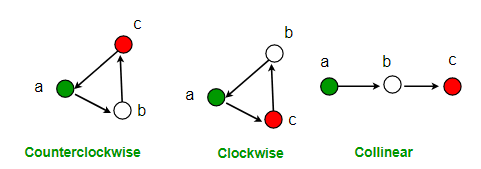 Orientation of 3 ordered points
Orientation of an ordered triplet of points in the plane can be 
counterclockwise 
clockwise 
colinear 
The following diagram shows different possible orientations of (a,b,c)
  
If orientation of (p1, p2, p3) is collinear, then orientation of (p3, p2, p1) is also collinear.If orientation of (p1, p2, p3) is clockwise, then orientation of (p3, p2, p1) is counterclockwise and vice versa is also true.
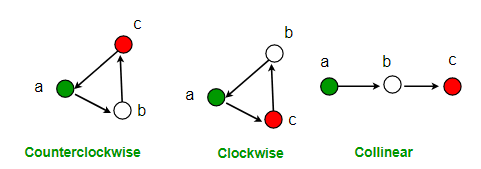 Given three points p1, p2 and p3, find orientation of (p1, p2, p3).Example:

Input: p1 = {0, 0}, p2 = {4, 4}, p3 = {1, 2}
 Output: CounterClockWise 
Input: p1 = {0, 0}, p2 = {4, 4}, p3 = {1, 1}
Output: Colinear
The idea is to use slope.   

Slope of line segment (p1, p2): σ = (y2 - y1)/(x2 - x1) 

Slope of line segment (p2, p3): τ = (y3 - y2)/(x3 - x2)

 If σ < τ, the orientation is counterclockwise (left turn) 

If σ = τ, the orientation is collinear 

If σ > τ, the orientation is clockwise (right turn) 
Using above values of σ and τ, we can conclude that, the orientation depends on sign of below expression: (y2 - y1)*(x3 - x2) - (y3 - y2)*(x2 - x1) 

Above expression is negative when σ < τ, i.e., counterclockwise 

Above expression is 0 when σ = τ, i.e., collinear 

Above expression is positive when σ > τ, i.e., clockwise
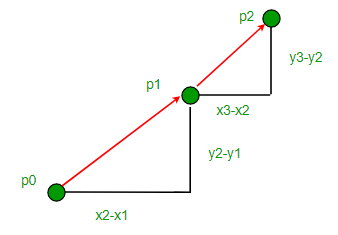 // A C++ program to find orientation of three points
#include <iostream>
using namespace std;
 
struct Point
{
    int x, y;
};
 
// To find orientation of ordered triplet (p1, p2, p3).
// The function returns following values
// 0 --> p, q and r are colinear
// 1 --> Clockwise
// 2 --> Counterclockwise
int orientation(Point p1, Point p2, Point p3)
{
    // See 10th slides from following link for derivation
    // of the formula
    int val = (p2.y - p1.y) * (p3.x - p2.x) -
              (p2.x - p1.x) * (p3.y - p2.y);
 
    if (val == 0) return 0;  // colinear
 
    return (val > 0)? 1: 2; // clock or counterclock wise
}
 
// Driver program to test above functions
int main()
{
    Point p1 = {0, 0}, p2 = {4, 4}, p3 = {1, 2};
    int o = orientation(p1, p2, p3);
    if (o==0)         cout << "Linear";
    else if (o == 1)  cout << "Clockwise";
    else              cout << "CounterClockwise";
    return 0;
}
p1
p3
p4
p2
Έλεγχος Τομής
Δύο ευθύγραμμα τμήματα δεν τέμνονται αν και μόνο αν το ένα τμήμα κείται αποκλειστικά στην μία πλευρά της γραμμής που περιέχει το άλλο τμήμα.
[Speaker Notes: Για ένα από τα δύο και όχι για τα δύο. Εδώ αυτό ισχύει για το p_1p_2]
p1
p3
p4
p1
p3
p2
p4
p2
Έλεγχος Τομής
Δύο τμήματα τέμνονται αν και μόνο αν τα δύο παρακάτω ζεύγη εξωτερικών γινομένων είναι ετερόσημα (ή ένα είναι 0)
n Ευθύγραμμα Τμήματα
Είσοδος: ένα σύνολο n τμημάτων στο επίπεδο.
Έξοδος: όλες οι τομές, και για κάθε τομή τα αντίστοιχα ευθύγραμμα τμήματα.
Το Πρόβλημα της Τομής Ευθ. Τμημάτων
Δοθέντος ενός συνόλου L={ l1,l2, … , ln } από n ευθύγραμμα τμήματα στο επίπεδο, ανέφερε όλες τις τομές στο L. (αντίστοιχο πρόβλημα μέτρησης;)
Απλοϊκή μέθοδος: έλεγχος κάθε ζεύγους στο L σε O(n2) χρόνο. 

 Εξοδοεξαρτώμενος (output sensitive);

 Έστω R το συνολικό πλήθος τομών, όπου 0  R  (n2). 
 O(n logn)       χρόνος για μέτρηση
 O(R + nlogn)  χρόνος για αναφορά (δεν θα το κάνουμε)
Θα ξεκινήσουμε πρώτα με μία άσκηση...
[Speaker Notes: Θα κάνουμε το O((n+R)logn)]
Ειδική Περίπτωση : Ορθογώνιο L
Έστω ότι τα τμήματα L είναι αποκλειστικά κάθετα (μπλε) ή οριζόντια (κόκκινα), και κάθε τομή είναι μεταξύ κόκκινου-μπλε ζεύγους.
π.χ. VLSI
Ορθογώνιο L
D
a
f
g
c
e
h
i
f
d
b
b
c
d
e
c
e
Ευθεία σάρωσης
a
b
g
d
f
h
i
Μέθοδος Επίπεδης Σάρωσης: οριζόντια ευθεία σάρωσης από πάνω προς τα κάτω. 
 Ενεργά τμήματα: κάθετα τμήματα που τέμνουν την ευθεία σάρωσης.
 Ουρά συμβάντων: ταξινομημένα ως προς y τα άκρα των διαστημάτων (2 για κάθε μπλε, 1 για κάθε κόκκινο).
 Κατάσταση σαρωτικής ευθείας: ταξινομημένα ως προς x τα ενεργά τμήματα σε ένα αποδοτικό λεξικό D.
Ορθογώνιο L
c
e
a
b
g
d
f
h
i
D
RangeReport (s,D)O(Rs+ logn) χρόνος
Rs = #  με s
s
s1
s2
s1
s2
Συνολικός χρόνος = O(nlogn + s(Rs+ logn)) = O(R + nlogn).
Αλγόριθμος Ορθογώνια-Τομή(L)
Q  {ταξινομημένα ως προς y άκρα των L}        Ουρά συμβάντων σάρωσης
   D                                                                          Κατάσταση Σάρωσης 
   for   κάθε συμβάν (p,s)Q do                   		O(n) επαναλήψεις
if  p είναι πάνω άκρο του s then Insert (s,D)     	O(logn) χρόνος
if  p είναι κάτω άκρο του s then Delete (s,D)    	O(logn) χρόνος 
if  s οριζόντιο then RangeReport (s,D)                  	O(Rs+ logn) χρόνος
end
Πίσω στη Γενική Περίπτωση
s1
Παρατήρηση: 

Δύο τμήματα μπορούν να τέμνονται αν επικαλύπτονται ως προς την y-συντεταγμένη και είναι γειτονικά ως προς τη x-συντεταγμένη σε αυτή τη y-συντεταγμένη.
s2
s3
s4
s5
s6
s7
s8
Εκφυλισμοί
Εκφυλισμοί: 

1. Κανένα τμήμα δεν είναι οριζόντιο

2. Δύο οποιαδήποτε τμήματα τέμνονται το πολύ σε ένα σημείο

3. Δεν υπάρχει τριάδα τμημάτων που να τέμνονται σε κοινό σημείο
s1
s2
s3
s4
s5
s6
s7
s8
Σάρωση
s1
Υπολογισμένα
s2
s3
s4
s5
s7
Κατάσταση Σάρωσης
s6
s8
Δεν έχουν υπολογισθεί ακόμα
Κατάσταση Σάρωσης και Συμβάντα
Η κατάσταση της ευθείας σάρωσης στην τρέχουσα θέση της ευθείας είναι το σύνολο των τμημάτων που τέμνουν την ευθεία σάρωσης διατεταγμένα από αριστερά προς τα δεξιά. 

Τα συμβάντα συμβαίνουν όταν μεταβάλλεται η κατάσταση και ενδεχομένως να παράγεται έξοδος.

συμβάν ≈ y-συντεταγμένη όπου κάτι ενδιαφέρον συμβαίνει
Σάρωση
Πρόσθεση s1
s1
Πρόσθεση s2
Πρόσθεση s3
s2
s3
Αναφορά τομής s1  και s3
Πρόσθεση s4
s4
Αφαίρεση s2 κοκ.
s5
s7
s6
s8
Συμβάντα
Ένα συμβάν υπάρχει όταν η ευθεία σάρωσης είναι:

ένα πάνω άκρο του ευθύγραμμου τμήματος
ένα κάτω άκρο του ευθύγραμμου τμήματος
ένα σημείο τομής

Σε κάθε περίπτωση η κατάσταση μεταβάλλεται. Στην τρίτη περίπτωση μάλιστα παράγουμε και έξοδο.
Καταστασιακή Δομή
Χρησιμοποιούμε ένα ζυγισμένο δυαδικό δένδρο με τα ευθύγραμμα τμήματα στα φύλλα ως τη καταστασιακή δομή.
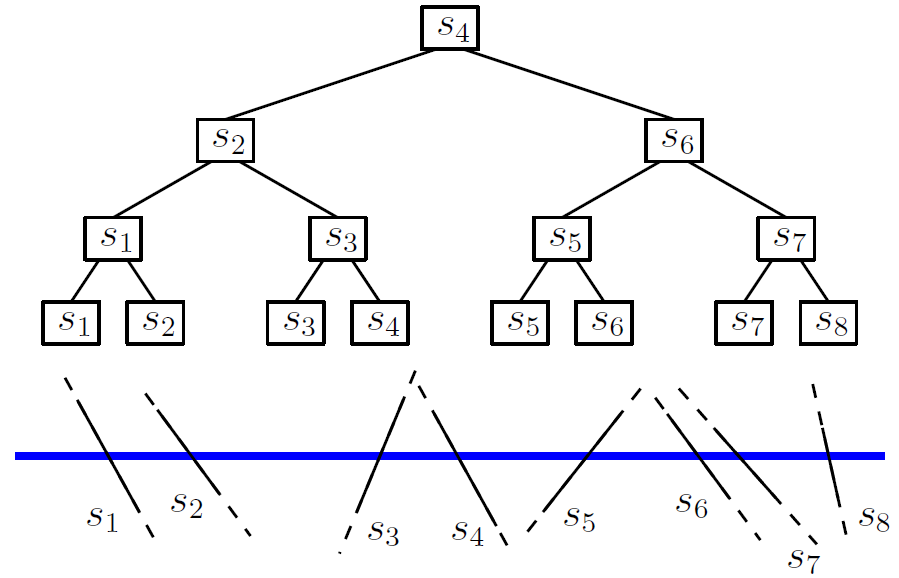 Παράδειγμα
O
O
N
K
L
K
N
M
L
N
M
K
L
O
Καταστασιακή δομή
[Speaker Notes:  Τhe bottom-up order of the segments correspond to the left-to-right 
   order of the leaves in the tree T. 
Each internal node stores the segment from the rightmost leaf in its 
    left subtree.]
Συμβάντα και Αλλαγή Κατάστασης
ένα πάνω άκρο του ευθύγραμμου τμήματος
Ένθεση του νέου τμήματος στην δομή

ένα κάτω άκρο του ευθύγραμμου τμήματος
διαγραφή του υπάρχοντος τμήματος από δομή

ένα σημείο τομής
ανταλλαγή δύο γειτονικών φύλλων
Εύρεση Συμβάντων
Πριν την εκκίνηση του αλγορίθμου σάρωσης γνωρίζουμε όλα τα συμβάντα που αντιστοιχούν σε πάνω και κάτω άκρα διαστημάτων. 

Πώς όμως βρίσκουμε τα συμβάντα που αντιστοιχούν σε σημεία τομής;

Δύο ευθύγραμμα τμήματα τέμνονται μόνο όταν είναι οριζόντιοι γείτονες.
Εύρεση Συμβάντων
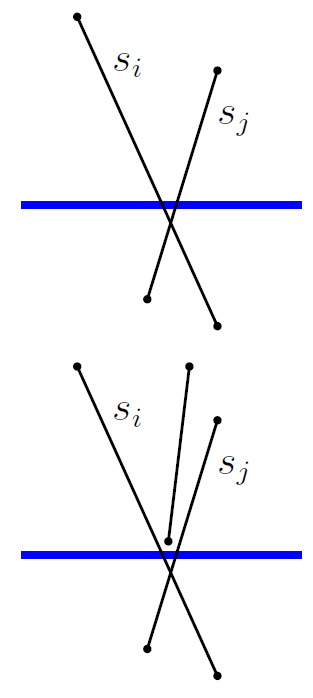 Λήμμα: Δύο ευθύγραμμα τμήματα si and sj τέμνονται μόνο μετά αφού γίνουν οριζόντιοι γείτονες. 
Απόδειξη: Φανταστείτε ότι η ευθεία σάρωσης είναι μόλις πιο πάνω από το σημείο τομής του si και sj, αλλά κάτω από κάθε άλλο συμβάν.
Ουρά Συμβάντων
Η Ουρά Συμβάντων είναι ένα ζυγισμένο δυαδικό δένδρο αφού κατά τη διάρκεια της σάρωσης ανακαλύπτουμε νέα συμβάντα που θα γίνουν αργότερα. 

Γνωρίζουμε τα συμβάντα των άκρων εκ των προτέρων αλλά βρίσκουμε τα συμβάντα των τομών όταν τα αντίστοιχα τμήματα είναι οριζοντίως γειτονικά.
Δομή Αλγορίθμου
Αλγόριθμος ΕύρεσηΣημείωνΤομής(S)
Είσοδος: Ένα σύνολο S τμημάτων στο επίπεδο.
Έξοδος: Τα σημεία τομής μεταξύ των τμημάτων του S, και τα τμήματα που τα αποτελούν.

Κενή ουρά συμβάντων Q. Ένθεση των άκρων των τμημάτων του S μαζί με τα αντίστοιχα τμήματα για το άνω άκρο.
Αρχικοποίηση της καταστασιακής δομής T
ενόσω η Q δεν είναι άδεια
 	do καθόρισε το επόμενο συμβάν p στο Q και διέγραψέ το
 		ΧειρισμόςΣημείουΣυμβάντος(p)
Χειρισμός Συμβάντων
Αν ένα συμβάν αναφέρεται σε άνω άκρο τότε:
Αναζήτησε p στο T, και ένθεσε το s
Αν το s τέμνει τον αριστερό γείτονα στο T, τότε καθορίζουμε το σημείο τομής και το ενθέτουμε στην Q
Αν η s τέμνει τον δεξιό γείτονα στο T, τότε καθόρισε το σημείο τομής και ένθεσέ το στην Q
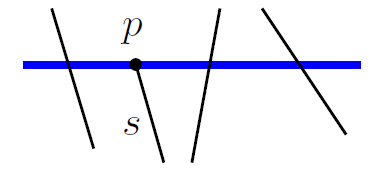 Χειρισμός Συμβάντων
Αν το συμβάν είναι ένα κάτω άκρο τότε:
Αναζήτησε το p στο T, και διέγραψε το s
Έστω sl και sr ο αριστερός και ο δεξιός γείτονας του s στο T (πριν τη διαγραφή). Αν τέμνονται κάτω από την ευθεία σάρωσης, τότε ένθεσε το σημείο τομής ως συμβάν στην Q
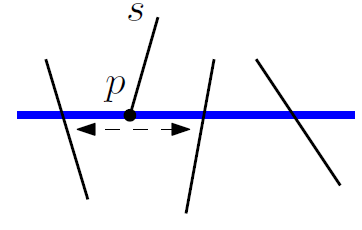 Χειρισμός Συμβάντων
Αν το συμβάν είναι ένα σημείο τομής τότε:

Αντάλλαξε τα s και s΄ στο T
Αν το s΄ και ο νέος αριστερός του γείτονας στο T τέμνονται κάτω από την ευθεία σάρωσης τότε ένθεσε το σημείο τομής στην Q
Αν το s και ο νέος δεξιός του γείτονας στο Τ τέμνονται κάτω της ευθείας σάρωσης τότε ένθεσε το σημείο τομής στην Q
Ανέφερε το σημείο τομής
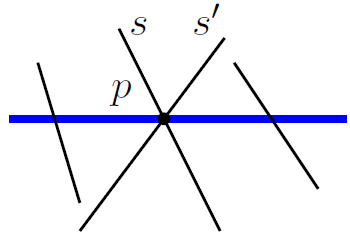 Αποσαφηνίσεις…
Μπορεί να συμβαίνει ότι δύο νέοι γείτονες να έχουν ήδη σημείο τομής πάνω από την ευθεία σάρωσης;

Μπορεί να συμβεί να ενθέσουμε ένα συμβάν στην Q που να έχει ήδη εντεθεί;
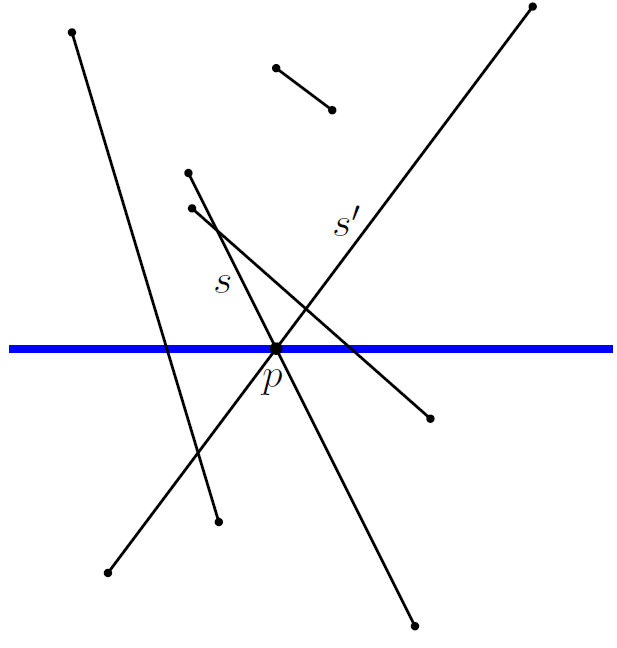 [Speaker Notes: Για το 2 (σελ. 24-25) φανταστείτε δύο τμααήματα που ξεκινάνε από το ίδιο σημείο. Καλύτερα αυτά να τα έχουμε ως ένα συμβάν.]
Απόδοση
Πόσος χρόνος απαιτείται για ένα συμβάν;

Το πολύ μία αναζήτηση στο T και/ή μία ένθεση, διαγραφή ή ανταλλαγή
Εύρεση το πολύ δύο γειτόνων στο T
Το πολύ μία διαγραφή και δύο ενθέσεις στην Q

Αφού τα T και Q είναι ζυγισμένα δυαδικά δένδρα, ο χειρισμός κάθε συμβάντος απαιτεί O(logn) χρόνο
[Speaker Notes: Το (3) με τη διαγραφή του συμβάντος (μία τομή) τα τμήματα που αλλάζουν έχουν 2 νέα συμβάντα-τομές με άλλα τμήματα.]
Πλήθος Συμβάντων
2n για τα κάτω και άνω άκρα
k για το πλήθος των σημείων τομής, αν υπάρχουν k συνολικά σημεία τομής

Συνολικά: O(n+k) συμβάντα
Απόδοση
Η αρχικοποίηση απαιτεί O(nlogn) χρόνο (τοποθέτηση όλων των άνω και κάτω άκρων στην Q)

Κάθε ένα από τα O(n+k) συμβάντα απαιτεί O(logn) χρόνο
Άρα ο αλγόριθμος απαιτεί O((n+k)logn) χρόνο
Αν k = O(n), τότε O(nlogn). Αν το k είναι τεράστιο τότε ο O(n2) αλγόριθμος είναι πιο αποδοτικός
Χώρος;;;
Η ουρά συμβάντων Q μπορεί να αποθηκεύει O(n+k) συμβάντα, δηλαδή O(n2). Πώς πετυχαίνω O(n) χώρο;

Απάντηση: αποθήκευση των συμβάντων που αφορούν τομές μόνο μεταξύ γειτονικών κάθε φορά τμημάτων.
Εκφυλισμοί
Για δύο διαφορετικά συμβάντα με ίδια y-συντεταγμένη, τα αντιμετωπίζουμε από αριστερά προς τα δεξιά: το «άνω» άκρο ενός οριζόντιου τμήματος θα είναι το αριστερό άκρο.
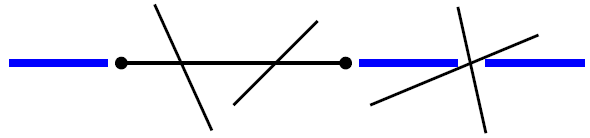 Εκφυλισμοί
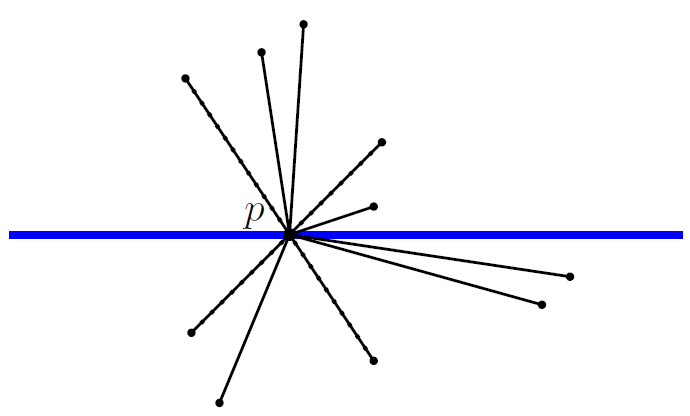 Έστω U(p) και L(p) τα ευθύγραμμα τμήματα που έχουν το p ως άνω και κάτω άκρο αντίστοιχα, ενώ το C(p) είναι το σύνολο των τμημάτων που εμπεριέχουν το p
Τι Αναφέρουμε;
Πόσο αποδοτικά διαχειριζόμαστε αυτή την περίπτωση;

Αν |U(p)|+|L(p)|+|C(p)| = m, τότε το συμβάν απαιτεί O(mlogn) χρόνου. 

Τι αναφέρουμε;
 Το σημείο τομής
 Κάθε ζεύγος από τεμνόμενα τμήματα
 Το σημείο τομής και κάθε τμήμα που συμμετάσχει

Το μέγεθος της εξόδου για αυτό το συμβάν είναι O(1), O(m2) ή O(m) αντίστοιχα.
Μπορεί να αποδειχθεί ότι Σm=Ο(n+I), όπου I το πλήθος των τομών. Άρα ο αλγόριθμος απαιτεί Ο((n+I)logn) χρόνο.
Γενική Περίπτωση
Bentley-Ottman [1979], “Algorithms for reporting and counting geometric  intersections,” IEEE Trans. Comput. C-28:643-647.	O((k+n) log n)  χρόνος και O(n) χώρος.
D
A
γραμμή σάρωσης
E
C
B
ECBAD
EADC
ECAD
EACD
EAD
CBAD


ED
CBA
BA
A
E
Κατάσταση γραμμής:
Βελτιώσεις:
Balaban [1995], “An optimal algorithm for finding segments intersections,”  		    Proc. SoCG, pp:211-219.  		    O(k + n log n) χρόνος και O(n) χώρος.
Τυχαιοκρατικός αλγόριθμος σε O(k + n log n) αναμενόμενο χρόνο.
Μέθοδος Σάρωσης
Για κάθε αλγόριθμο σάρωσης:
Ορίζουμε την κατάσταση
Επιλογή της καταστασιακής δομής και της ουράς συμβάντων
Διαχείριση συμβάντων
Για την ανάλυση, θα πρέπει να καθορίσουμε το πλήθος των συμβάντων και πόσο χρόνο απαιτούν
Τέλος, ασχολούμαστε με τους εκφυλισμούς
Η Τεχνική Σάρωσης για Τομή άλλων Αντικειμένων
ΚΥΡΤΑ			   ΜΗ-ΚΥΡΤΑ
Το A είναι πάνω από το B?
A
A
B
B
Εύκολο αλλά Πολύπλοκο 
Επίπεδεσ ΥποδιαιρέσειΣ
Διαπέραση του συνόρου μίας έδρας
Προσπέλαση έδρας από μία γειτονική της διαμέσου της κοινής τους ακμής
Προσπέλαση όλων των ακμών που πρόσκεινται σε μία κορυφή.
Επίπεδη Υποδιαίρεση
Ορίζονται από επίπεδες εναποτυπώσεις γραφημάτων.
Συνεκτικό αν το αντίστοιχο γράφημα είναι συνεκτικό.
ακμή
Πολυπλοκότητα = #κορυφών + #ακμών + #εδρών
κορυφή
έδρα f
Τυπικές πράξεις:
οπή στην f
μη συνεκτική υποδιαίρεση
[Speaker Notes: embedding]
Επίπεδη Υποδιαίρεση
Τύπος του Euler:   V – E + F – C = 1
κορυφή
ακμή
έδρα
V =10   # κορυφών              E =16   # ακμώνF = 8    # εδρώνC =1    # συνεκτικών συνιστωσών
Επίπεδη Υποδιαίρεση
Δυϊκό
κορυφή  έδρα
ακμή    ακμή
έδρα   κορυφή
Επίπεδη Υποδιαίρεση
Δυϊκό
έναν δείκτη στην επόμενη ακμή
έναν δείκτη στην προηγούμενη ακμή
Διπλοσυνδεδεμένος Κατάλογος Ακμών
Αποθήκευση γεωμετρικής και τοπολογικής πληροφορίας.
Για διαπέραση συνόρου έδρας με αντιωρολόγια φορά έχουμε:
Κάθε ακμή έχει 2 διαφορετικές ημιακμές (δίδυμες) με αντίθετη φορά.
Η ακμή e έχει αφετηρία v και απόληξη w.
Η ακμή Twin(e) έχει αφετηρία w και απόληξη v.
f
Next(e)
Για κάθε έδρα f αποθήκευσε έναν δείκτη σε μία αυθαίρετη ημιακμή στο σύνορό της.
Prev(e)
e
w
v
Από αυτή την ημιακμή διαπέρασε το σύνορο της έδρας με αντιωρολόγια φορά μέσω της επόμενης.
Twin(e)
Αν δεν υπάρχει οπή τότε όλα είναι ΟΚ.
Οπές
Οι ακμές στο σύνορο μίας οπής διατρέχονται με ωρολόγια φορά ώστε η έδρα να είναι πάντα αριστερά.
Μία έδρα πάντα κείται αριστερά από κάθε ημιακμή στο σύνορό της.
οπή
Για να διατρέξουμε την έδρα, χρειαζόμαστε έναν δείκτη σε μία ημιακμή από το εξωτερικό σύνορό της και έναν δείκτη σε κάθε εσωτερικό σύνορο.
Χρειαζόμαστε έναν δείκτη σε κάθε απομονωμένη κορυφή της έδρας.
απομονωμένη κορυφή
Κάθε κορυφή v
Κάθε έδρα f
Κάθε ακμή e
Συντεταγμένες(v)
Αφετηρία(e)
Δίδυμη(e)
Επόμενη(e)
Προηγούμενη(e)
ΈξωΣυνιστώσα(f) – δείκτης σε κάποια ημιακμή του εξωτερικού συνόρου
Έσω Συνιστώσες(f) – ένας κατάλογος δεικτών προς ημιακμές στο σύνορο κάθε μίας από τις οπές της έδρας.
Δομή του Διπλοσυνδεδεμένου Καταλόγου
// O(1) πληροφορία
ΠροσπίπτουσαΑκμή(v) – δείκτης σε αυθαίρετη ημιακμή με αφετηρία την v.
// η πληροφορία εξαρτάται από # εσωτερικών συνιστωσών.
// κάθε ακμή δείχνεται το πολύ μία φορά από τον 
// κατάλογο  Έσω-Συνιστώσες.
// O(1) πληροφορία
Συνολικός χώρος: O(#κορυφές + #ακμές + #έδρες)
Παράδειγμα
Έδρα    ΈξωΣυνιστώσα         ΈσωΣυνιστώσες
nil
nil
Ημιακμή    Αφετηρία  Δίδυμη  Προσπ. Έδρα   Επόμενη    Προηγ.
Κορυφή  Συντεταγμένη Προσπ. Ακμή
(0,4)
(2,4)
(2,2)
(1,1)
Πώς βρίσκουμε όλες τις προσπίπτουσες ακμές σε μία κορυφή;
[Speaker Notes: Χρησιμοποιούμε την επόμενη ακμή της twin. Αυτό μας επιτρέπει να παίρνουμε κατά την ωρολόγια φορά όλες τις ακμές.]
(ΔΚ2)
Υπέρθεση 2 Υποδιαιρέσεων
Διπλοσυνδεδεμένος 
κατάλογος 1 (ΔΚ1)
Η υπέρθεση είναι μία καινούργια υποδιαίρεση
Το Πρόβλημα της Υπέρθεσης
Υπολογισμός ενός διπλοσυνδεδεμένου καταλόγου για τη νέα επίπεδη υποδιαίρεση.
Κάθε έδρα θα έχει ως ετικέτα τις ετικέτες των εδρών από τις δύο αρχικές επίπεδες υποδιαιρέσεις.
Οι εγγραφές ημι-ακμών επαναχρησιμοποιούνται αφού δεν τέμνονται από αυτές της άλλης υποδιαίρεσης.
νέα τομή
f
(f,g)
g
Νέες εγγραφές για ημι-ακμές πρέπει να παραχθούν.
Η Γενική Προσέγγιση
Αρχικά, αντιγράφουμε τους ΔΚ των δύο υποδιαιρέσεων.
Μετατρέπουμε το αποτέλεσμα σε μία έγκυρης μορφής ΔΚ για την νέα υποδιαίρεση.
 Υπολογίσουμε τις τομές των ακμών των δύο διαφορετικών υποδιαρέσεων.
 Συγχωνεύουμε κατάλληλα τα μέρη των δύο ΔΚ.
1. Εγγραφές κορυφών και ημι-ακμών.
2. Εγγραφές εδρών.
Ιδέα: Αλγόριθμος επίπεδης σάρωσης (στην ουσία τροποποιούμε τον αλγόριθμο εύρεσης τομών).
Επίπεδη Σάρωση
νέα τομή
Αναλλοίωτη ιδιότητα: το μέρος της υποδιαίρεσης αριστερά της γραμμής σάρωσης έχει υπολογισθεί σωστά.
ΔΚ για την νέα υποδιαίρεση
ΔΚ1
ΔΚ2
Κορυφή γειτονική προς ακμές ίδιας υποδιαίρεσης τότε
Τομή ακμών από διαφορετικές υποδιαιρέσεις.
Σημείο Συμβάν
Ενημέρωση της ουράς συμβάντων και της καταστασιακής όπως στον αλγόριθμο τομής διαστημάτων.
Αν το σημείο-συμβάν είναι:
Δεν χρειάζεται κάτι!
Σύνδεση ΔΚ1 και ΔΚ2 στο σημείο τομής.
Επεξεργαζόμαστε όλες τις περιπτώσεις.
Τρεις Περιπτώσεις Τομών
Κορυφή-Κορυφή:  δύο κορυφές από διαφορετικές υποδιαιρέσεις συμπίπτουν.
Κορυφή-Ακμή:  μία ακμή από τη μία υποδιαίρεση περνά από μία κορυφή από την άλλη.
Οι άλλες 2 περιπτώσεις δεν είναι πιο δύσκολες από αυτή.
Ακμή-ακμή: δύο ακμές από διαφορετικές υποδιαιρέσεις τέμνονται.
[Speaker Notes: Οι 1 και 3 δεν είναι πιο δύσκολες από την 2]
Ενημέρωση Κορυφή-Ακμή
Μία ακμή της μίας υποδιαίρεσης περνά από κορυφή της άλλης.
Πριν:
2 παλιές ημι-ακμές
Μετά:
4 νέες ημι-ακμές
2.   Ημι-ακμή e   = (u, w) σε e  = (u, v).
a
a
3.   Ημι-ακμή  e  = (w, u) σε e  = ( w, v).
b
b
Next(e  )   Next(e   )
       Next(e  )  Next(e   )
       Prev(Next(e  ))  e
       Prev(Next(e  ))  e
Prev(e  )   Prev(e   )
       Prev(e  )  Prev(e   )
       Next(Prev(e  ))  e
       Next(Prev(e  ))  e
a
b
a
b
a
b
b
a
b
a
a
b
a
a
b
b
Πράξεις κατά την Ενημέρωση
1.   Η ακμή e διασπάται σε δύο ακμές e και e στην τομή v.
u
v
w
Δημιουργία των δίδυμων ημι-ακμών με την v ως αφετηρία και ενημέρωση των αντίστοιχων δεικτών.
Αφού η e  έχει κατάληξη την v, θα πρέπει να θέσουμε το δείκτη Next στην επόμενη ακμή της αντίστοιχης έδρας
a
Αυτή θα είναι η πρώτη ημι-ακμή κατά την ωρολόγια  διάταξη από την e   με αφετηρία την v.
a
Πράξεις κατά την Ενημέρωση
Θέτουμε τους δείκτες Next και Prev των 4 νέων ημι-ακμών.
u
Θέτουμε τους Next και Prev των τεσσάρων ημι-ακμών (κόκκινες) που πρόσκεινται στην v από την άλλη υποδιαίρεση.
v
w
π.χ.
Πώς τη βρίσκουμε από τον ΔΚ;
[Speaker Notes: Απαιτείται και γεωμετρική πληροφορία. Δηλαδή, σαρώνουμε όλους τους γειτονικούς κόμβους σε κάποια διάταξη και μεταξύ δύο τέτοιων κόμβων ελέγχουμε αν ο κόμβος είναι ενδιάμεσα.]
Η εύρεση της θέσης των e, e στην κυκλική διάταξη γύρων από την
v απαιτεί γραμμικό χρόνο ως προς το βαθμό deg(v).
Κάθε μία από τις άλλες πράξεις απαιτεί χρόνο Ο(1).
Κόστος Ενημέρωσης Εγγραφών Κορυφής και Ημι-Ακμών
O(m) χρόνος όπου m = # ακμών που πρόσκεινται στο σημείο-συμβάν κατά τη σάρωση.
Γενικεύεται στις περιπτώσεις κορυφής-κορυφής και ακμής-ακμής.
Η ενημέρωση των εγγραφών κορυφών και ημι-ακμών δεν αυξάνει 
τον ασυμπτωτικό χρόνο εκτέλεσης του αλγορίθμου εύρεσης τομών.
κάθε τομή είναι κορυφή στην νέα υποδιαίρεση
O(n logn + k log n)
Συνδυασμένη πολυπλοκότητα των 2 υποδιαιρέσεων
πολυπλοκότητα της υποδιαίρεσης
Ενημέρωση Εδρών
Για κάθε έδρα f  :
ΈξωΣυνιστώσα(f)

 ΈσωΣυνιστώσες(f) 

 Προσπ. Έδρα(e)  f για κάθε ημι-ακμή e που όρίζει μία έδρα.

 ετικέτα  f ως (F, G) όπου F και G είναι οι έδρες των δύο αρχικών υποδιαιρέσεων που περιέχουν την f.
#εγγραφών εδρών = 1 + #κύκλοι εξωτερικών ορίων
Εύκολα βρίσκουμε τους κύκλους εξωτερικών ορίων από τον ΔΚ.
[Speaker Notes: outer boundary cycles]
Θεώρημα
Η υπέρθεση δύο επίπεδων υποδιαιρέσεων με συνδυασμένη πολυπλοκότητα n μπορεί να κατασκευαστεί σε χρόνο O(n log n + k log n), όπου k είναι η πολυπλοκότητα της υπέρθεσης.
έδρες με ετικέτα (P, Q),
(P, C  ) ή (Q, C  )


έδρες με ετικέτα (P, C  )

Λογικές Πράξεις
Πράξεις σε πολυγωνικές περιοχές:
Q
P
P  Q
P – Q
P  Q
n κορυφές συνολικά
έδρες με ετικέτα (P, Q)
k πολυπλοκότητα υποδιαίρεσης
Τα P  Q, P  Q, και P – Q μπορούν να υπολογισθούν σε χρόνο O(n log n + k log n).
Nested Circles: We are given a set C = {C1 , ... , Cn} of n circles in the plane. Each circle is given by the xy-coordinates of its center and its radius. One of these circles is the bounding circle and encloses the remaining n -1 circles in C. All circles in C have disjoint boundaries. So, for any pair of circles Ci and Cj in C, either they are completely outside each other, or one encloses the other. Therefore, we may have several levels of nesting among these circles. (See Figure 1(a) below.) We say Ci is immediately enclosed by Cj, if Cj is the smallest circle that encloses Ci. This relationship corresponds to the parent-child relationship in the Nesting Tree of C. (See Figure 1(b) below.) The problem is: given C, construct its Nesting Tree by parent pointers, that is, output the array p[1.. n] such that p[i] = j means Ci is immediately enclosed by Cj .	(a) Briefly describe a simple O(n2) time algorithm to solve the problem.(b) Design and analyze an O(n log n) time algorithm to solve the problem.
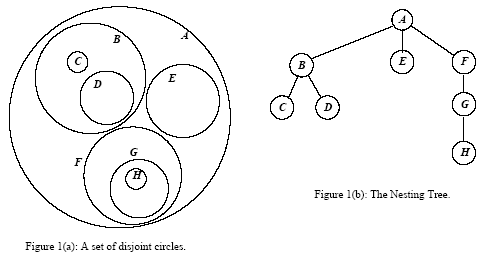 We are given a set T of n triangles and a set P of n points, all in the plane. The triangles in T have disjoint boundaries, but some triangles may enclose some others. There may be several  nested levels of such  enclosures.  Design and analyze an O(n log n) time algorithm that reports all points in P that are outside all triangles in T.

Design efficient plane-sweep algorithms to decide whether a given set S of n objects from a certain object class is pair-wise disjoint for the following cases:(a) Objects are circular disks. (A disk includes the interior.)(b) Objects are circles. (A circle does not include the interior.)(c) Objects are axis-parallel rectangular areas.
We are given n axis-parallel rectangular areas in the plane. Assume the plane background is white and the given rectangle areas are painted blue. Design an O(n log n) time algorithm to compute the total blue area.
We are given two simple polygons P and Q with n and m vertices, respectively.(a) Devise an efficient algorithm to test whether P is completely inside Q?(b) Show an O(n+m) time solution if in addition we know Q is convex.
Show the kernel of a given simple polygon can be computed in linear time.